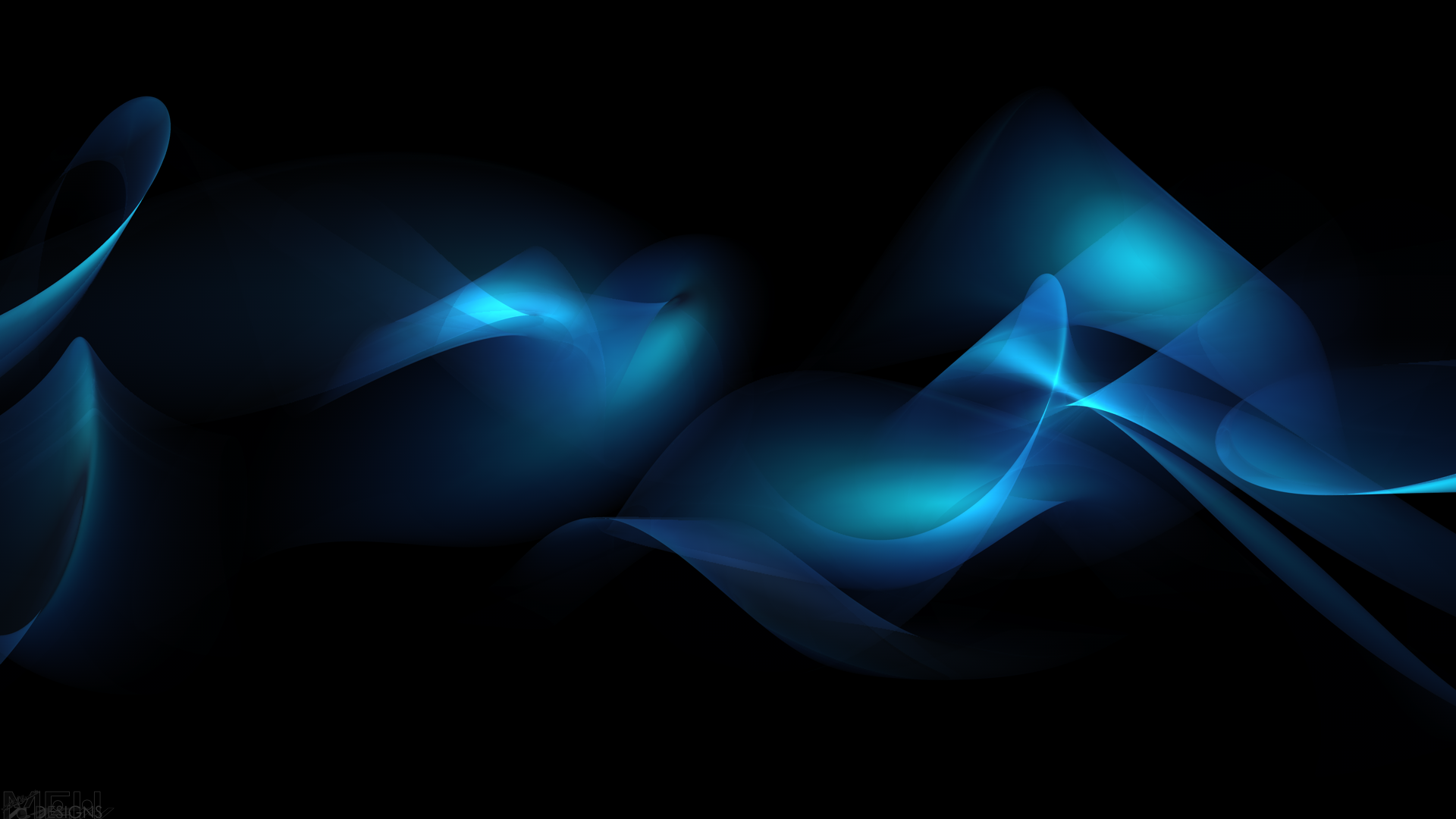 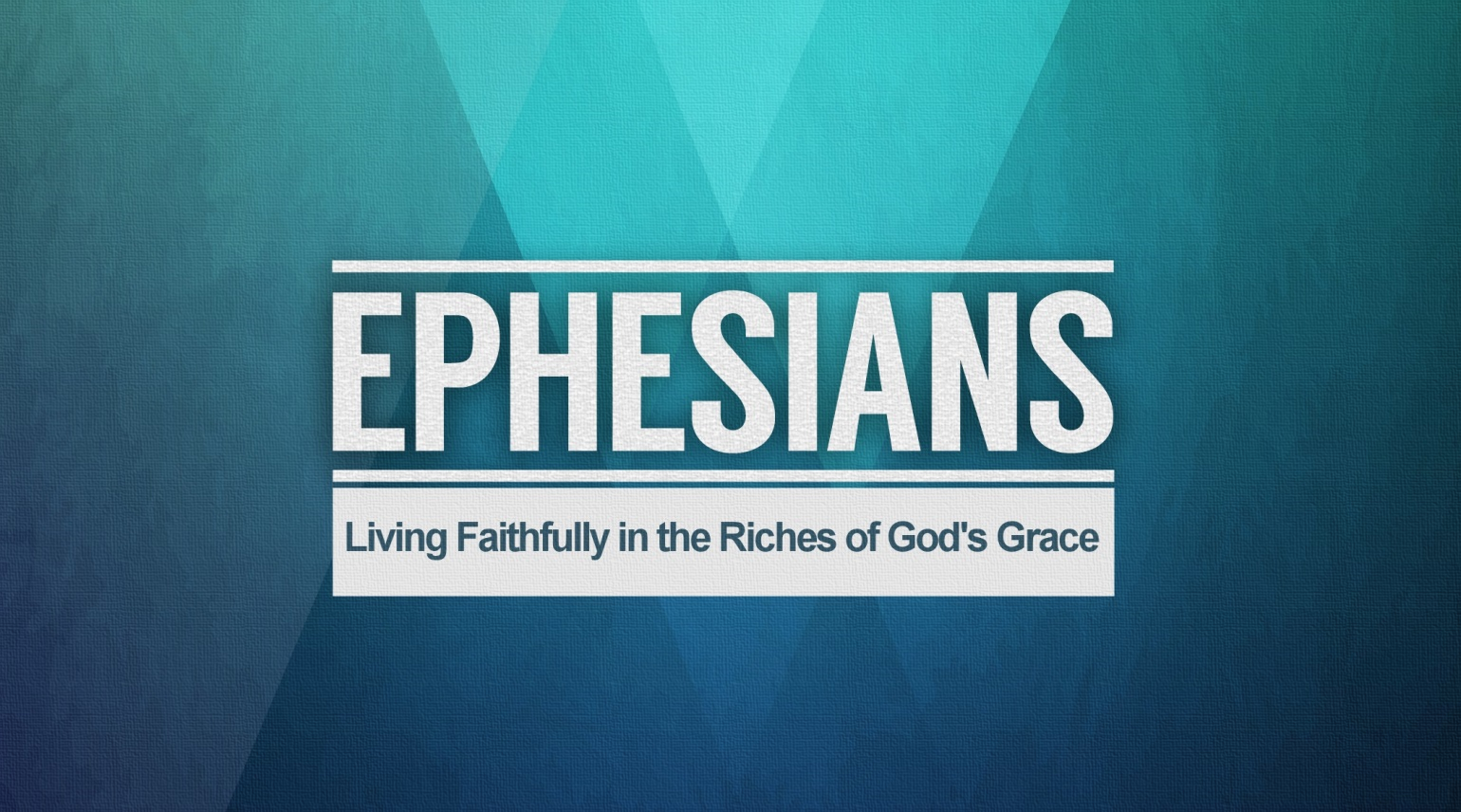 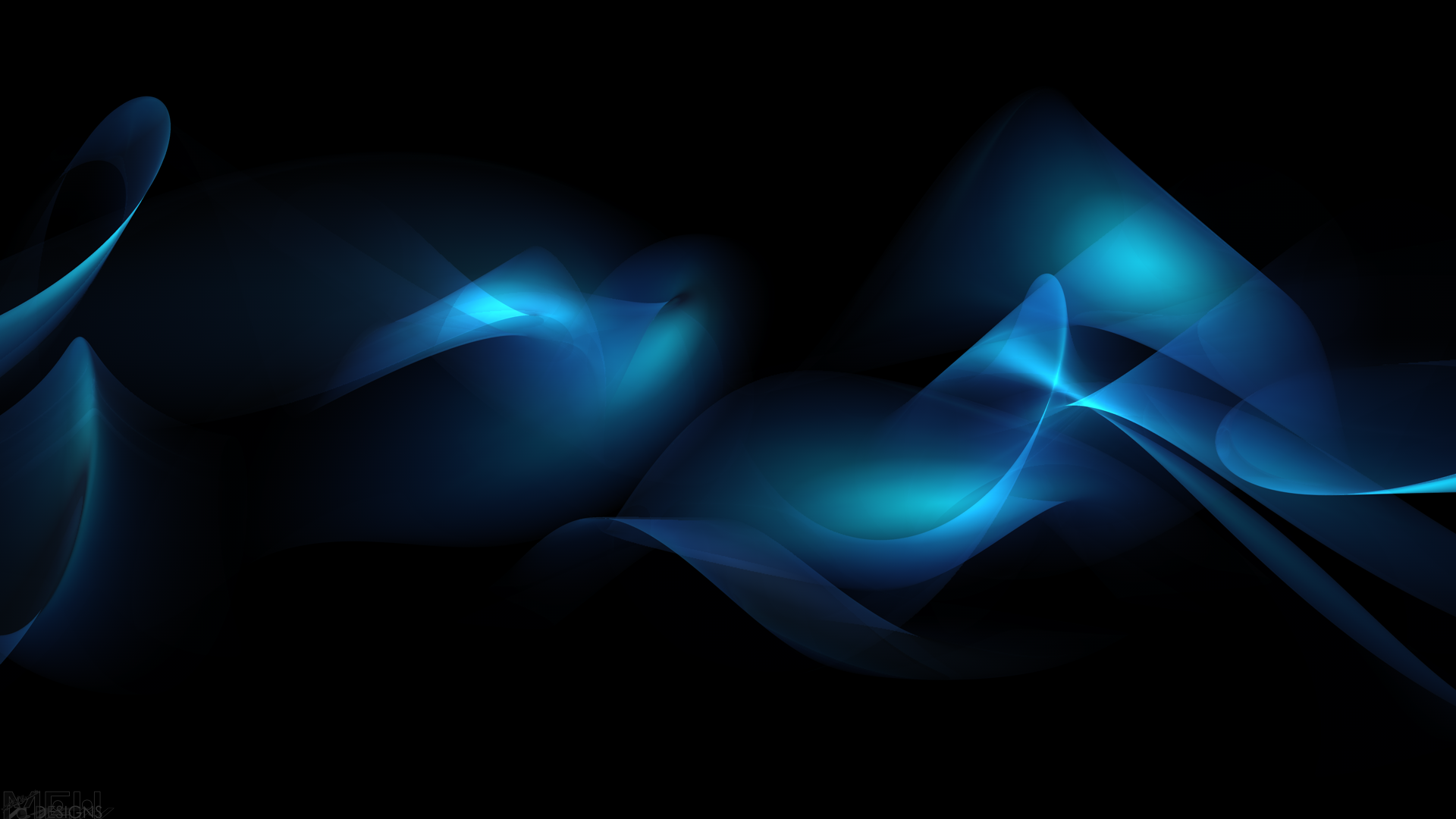 Reading of the Text
Please turn in your Bible to:
Ephesians 5:22-33
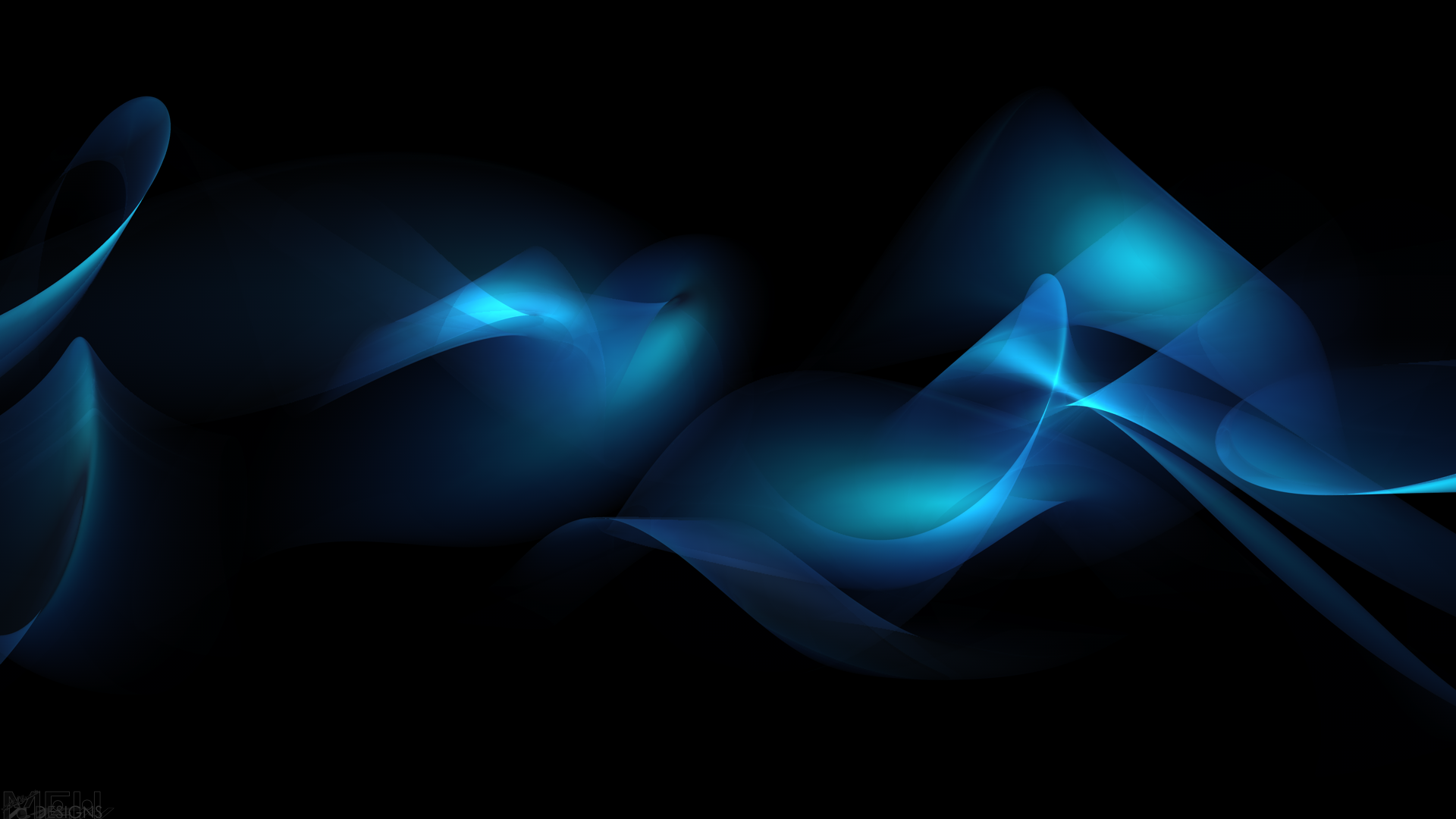 Basic Premise of Ephesians 5:22-6:9
How believers, in our various personal relationships, are to model, display, communicate, accentuate and otherwise emphasize the importance of Christ in our lives.
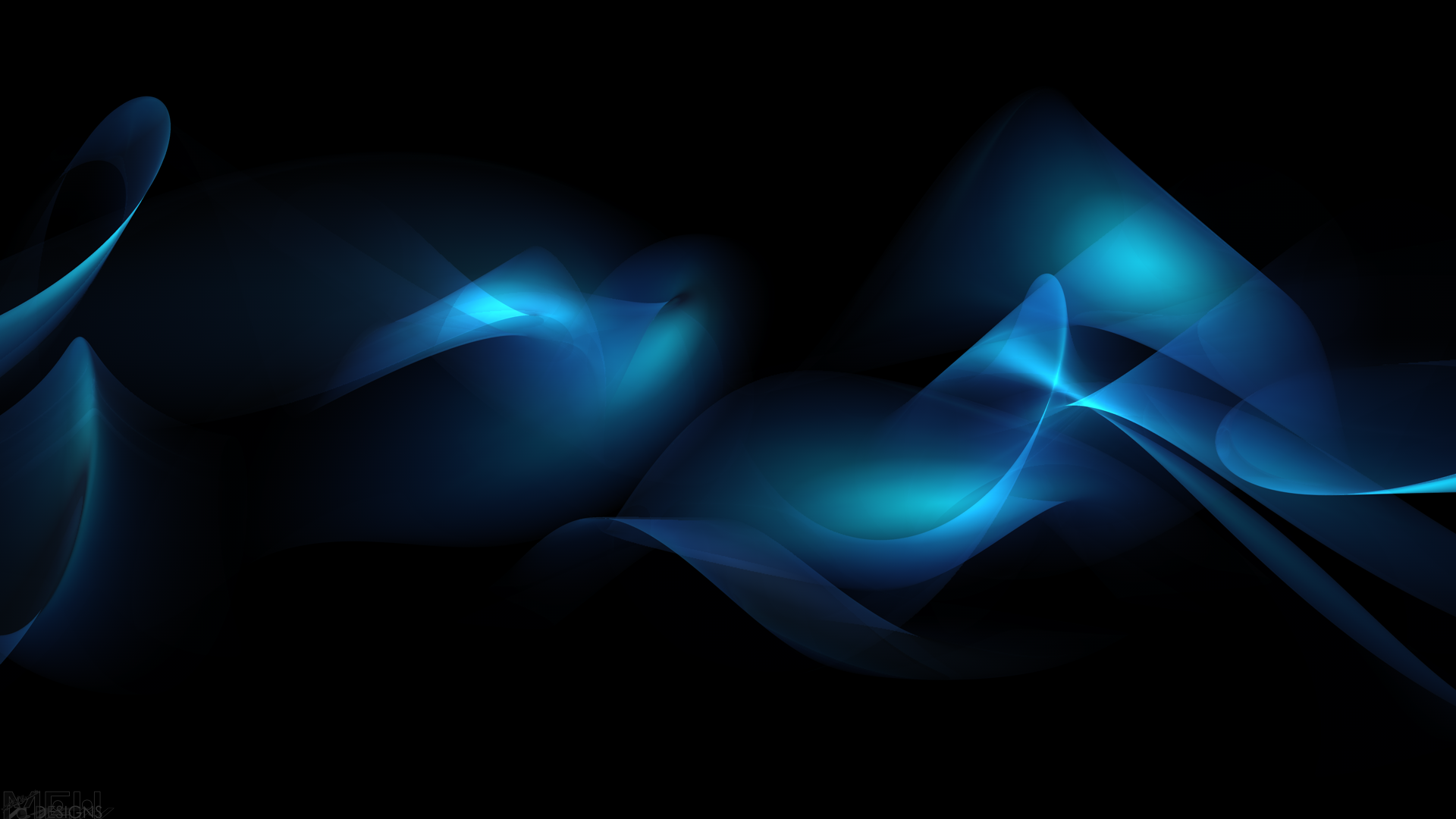 What is a “Christian” Marriage?
Marriage is a vehicle through which God’s glory is put on display, revealing the way that Christ interacts with His church and His church interacts with Him.
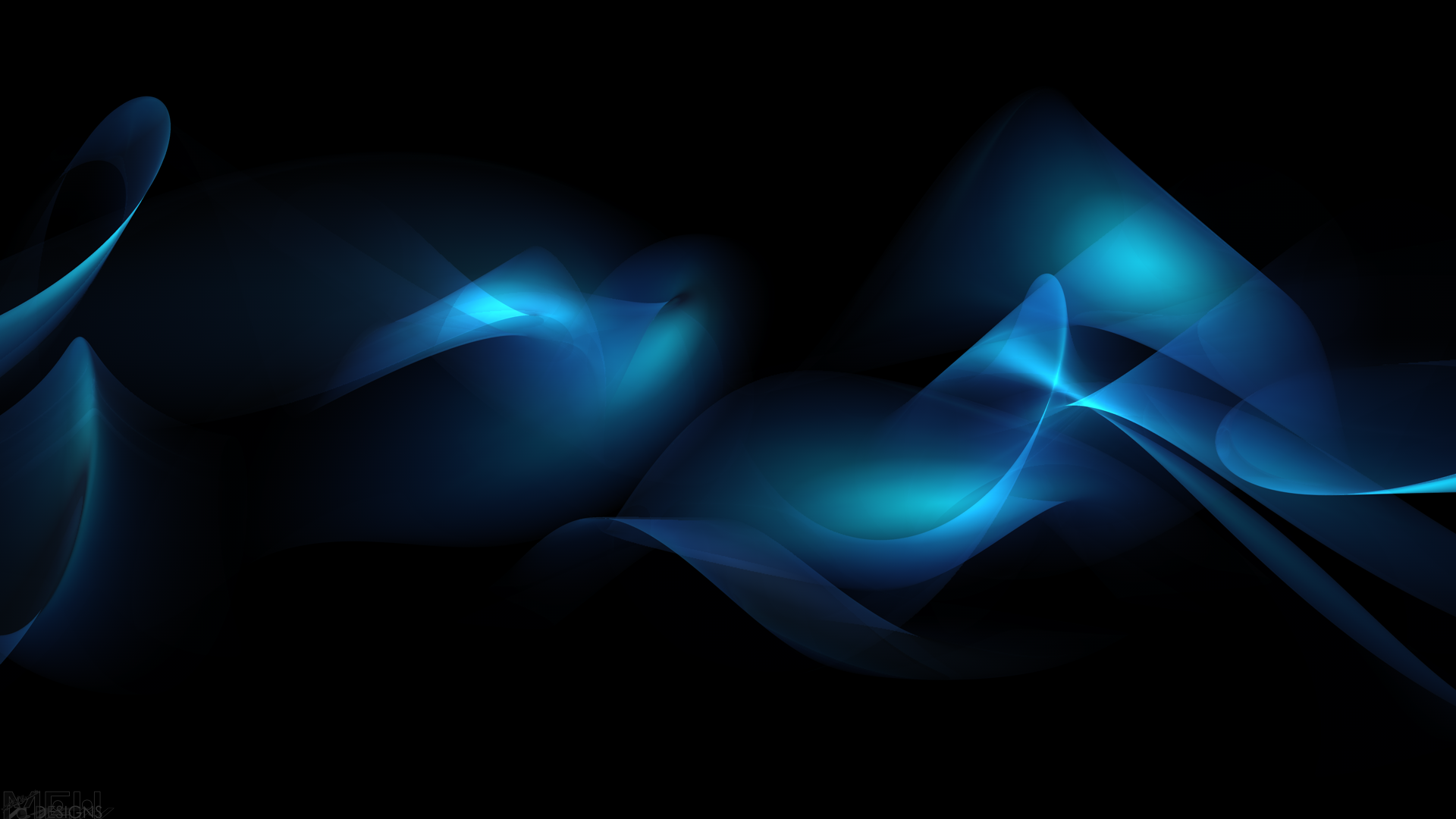 Hebrews 13:4
Marriage is to be held in honor among all, and the marriage bed is to be undefiled; for fornicators and adulterers God will judge.
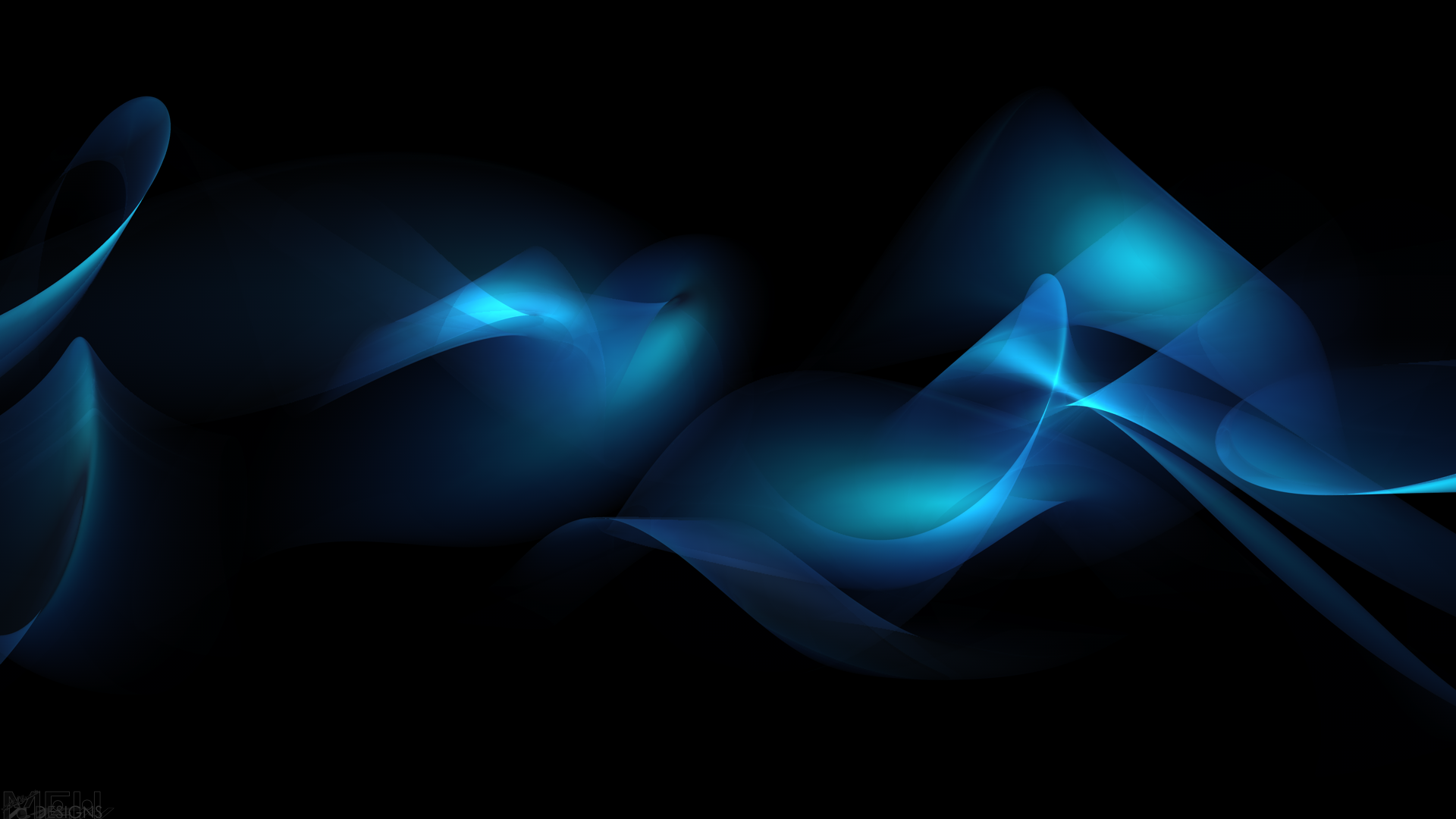 A Theme of the Letter to the Ephesians
The relationship between Christ and His church; and the church with Christ.
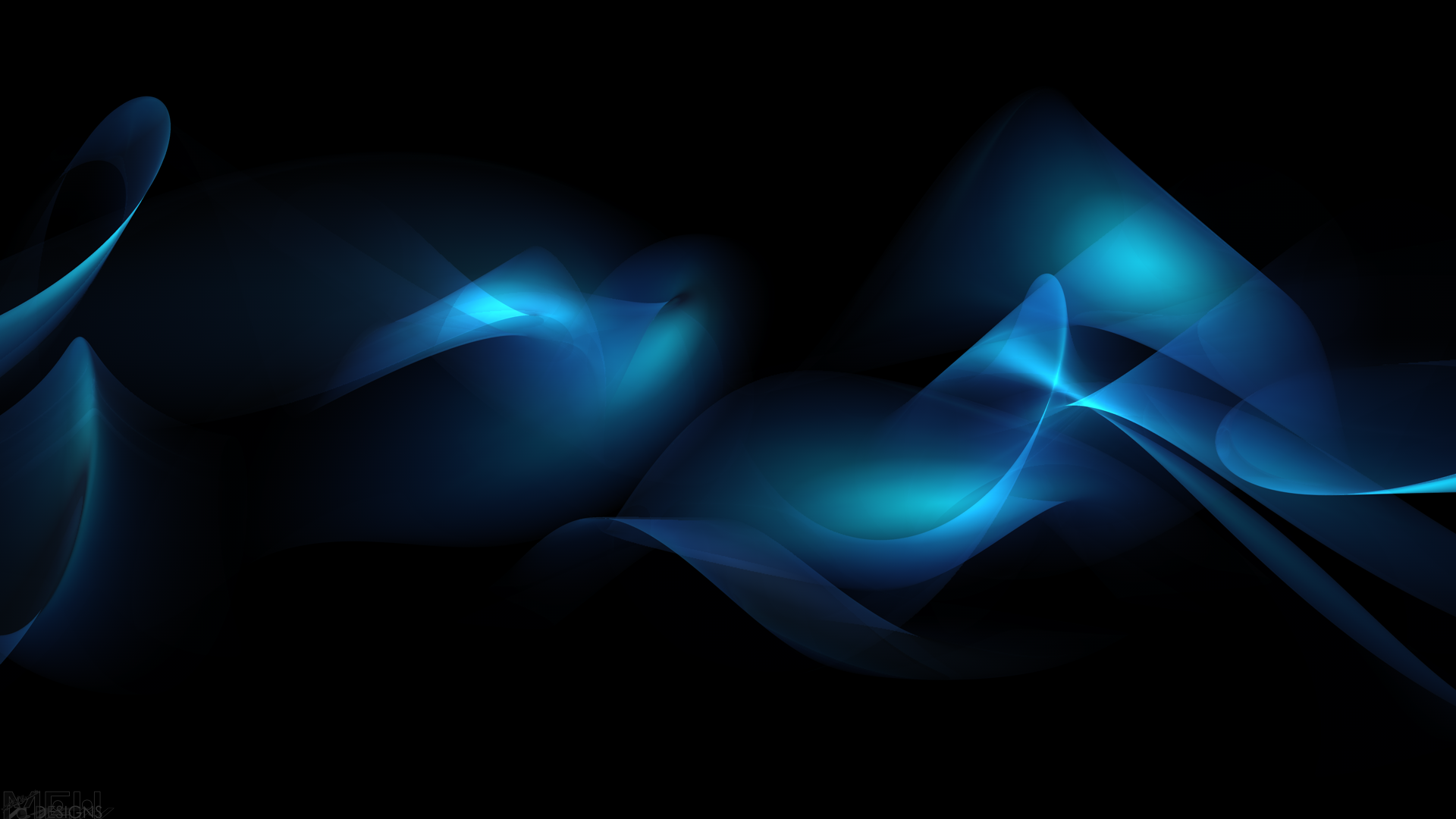 Ephesians 1
“every spiritual blessing…in Christ” (1:3)
These include:
Having been chosen by God to be “in Christ” before the foundation of the world resulting in our being made holy and blameless (1:3-4; see 5:27)
Having been redeemed by God; purchased from the slavery of sin by the blood of Christ shed on the cross; having the guilt of our sins forgiven in Christ (1:7; see 5:25)
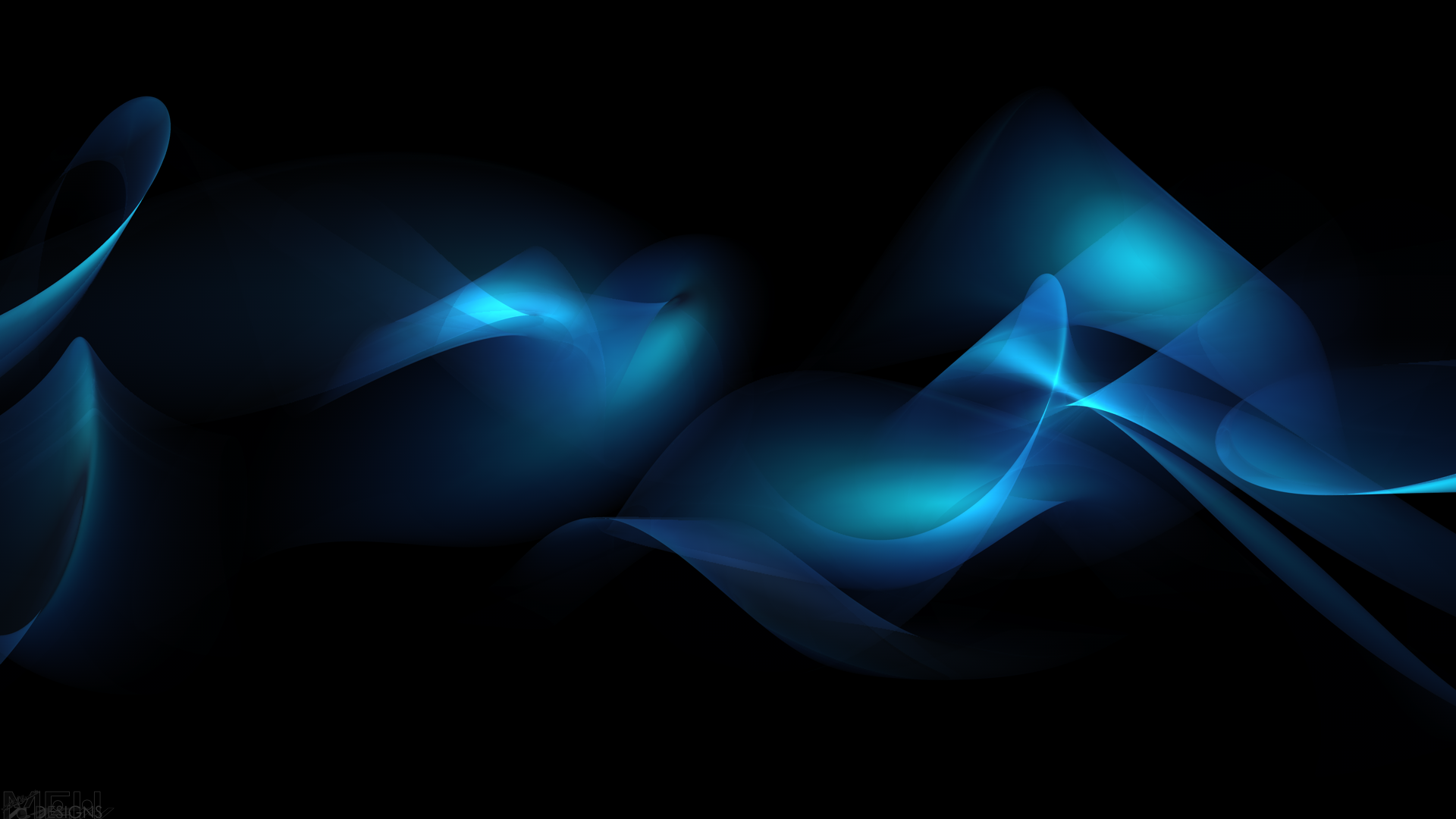 Ephesians 1
“every spiritual blessing…in Christ” (1:3)
These include:
Having God reveal to us the mystery of His will; which is the summing up of all things in Christ (1:9-10; see 5:32)
Having been sealed with the Holy Spirit by God as our “pledge” or guarantee that we are positively included in this summing up of all things in Christ, “to the praise of His glory” (1:14; see 5:27).
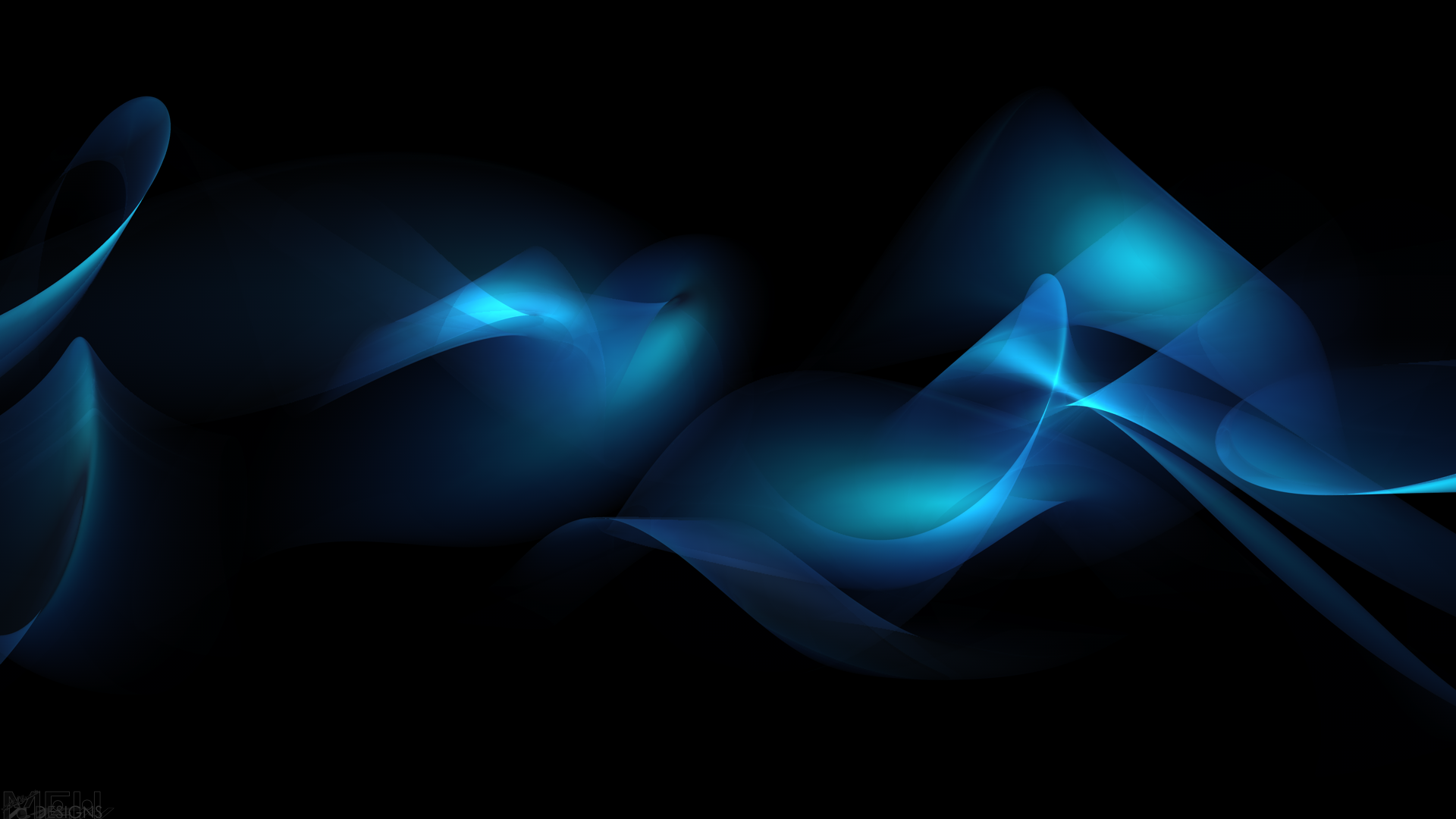 Ephesians 1:18-21
18 I pray that the eyes of your heart may be enlightened, so that you will know what is the hope of His calling, what are the riches of the glory of His inheritance in the saints, 19 and what is the surpassing greatness of His power toward us who believe. These are in accordance with the working of the strength of His might 20 which He brought about in Christ, when He raised Him from the dead and seated Him at His right hand in the heavenly places, 21 far above all rule and authority and power and dominion, and every name that is named, not only in this age but also in the one to come.
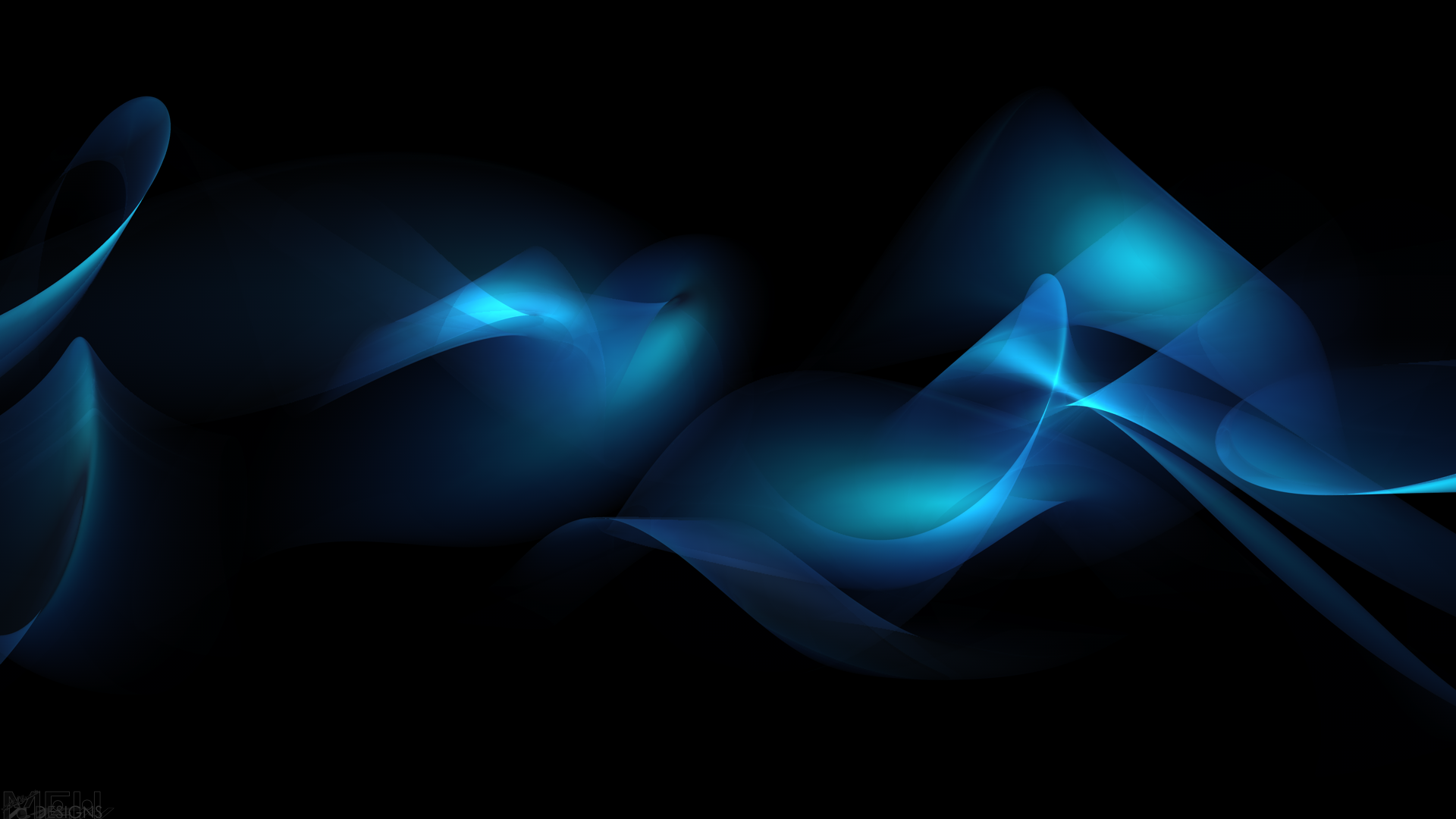 Ephesians 1:22-23
22 And He [God the Father] put all things in subjection under His feet [God the Son], and gave Him [Jesus] as head over all things to the church, 23 which is His body, the fullness of Him who fills all in all.
…the living and practical relationship between Christ and His church.
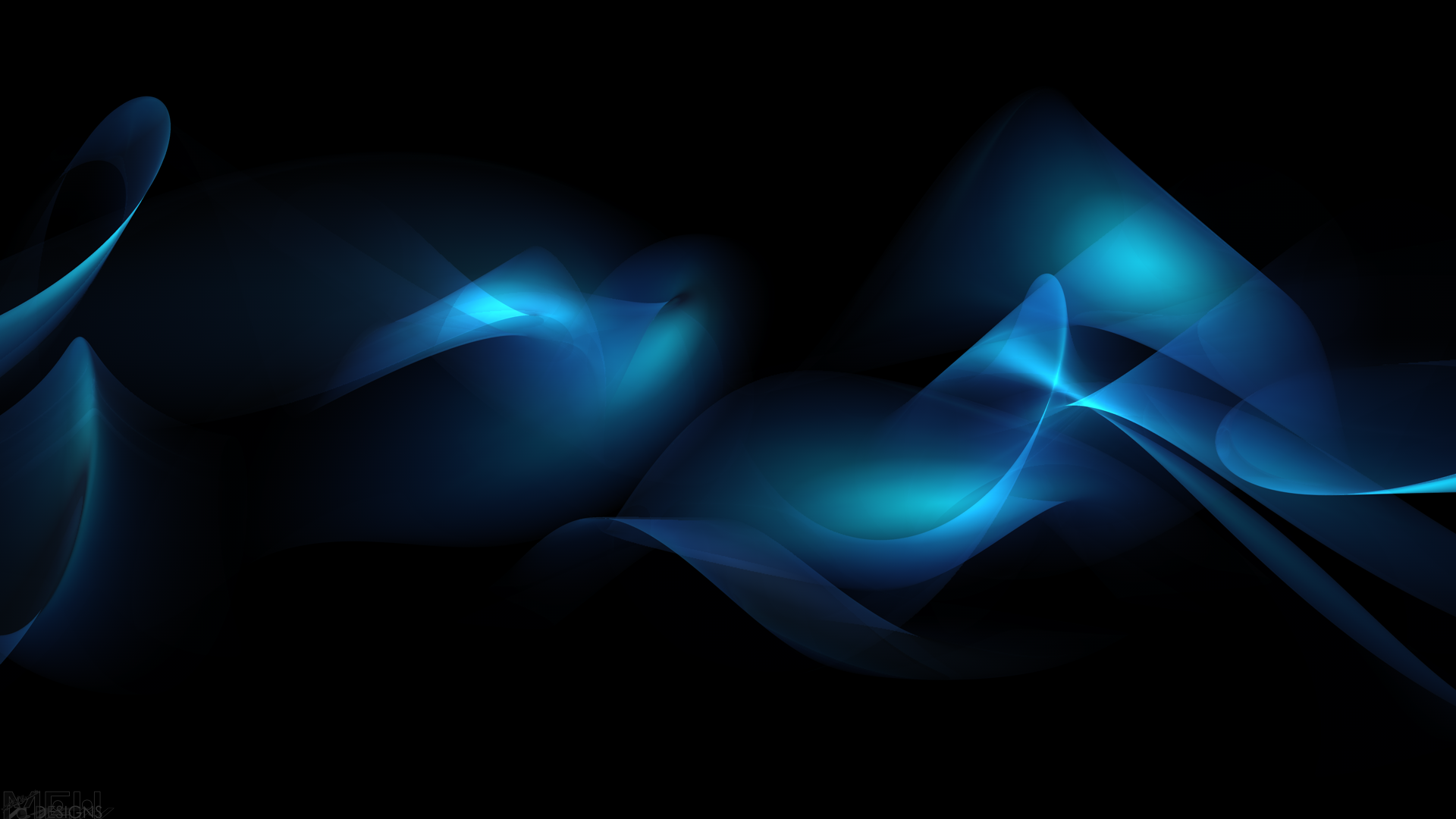 Ephesians 2
…the barrier and the blessing
The Barrier:
Ephesians 2:1 – “And you were dead in your trespasses and sins…”

Alas! and did my Savior bleedAnd did my Sovereign die?Would He devote that sacred headFor such a WORM as I?
I. Watts
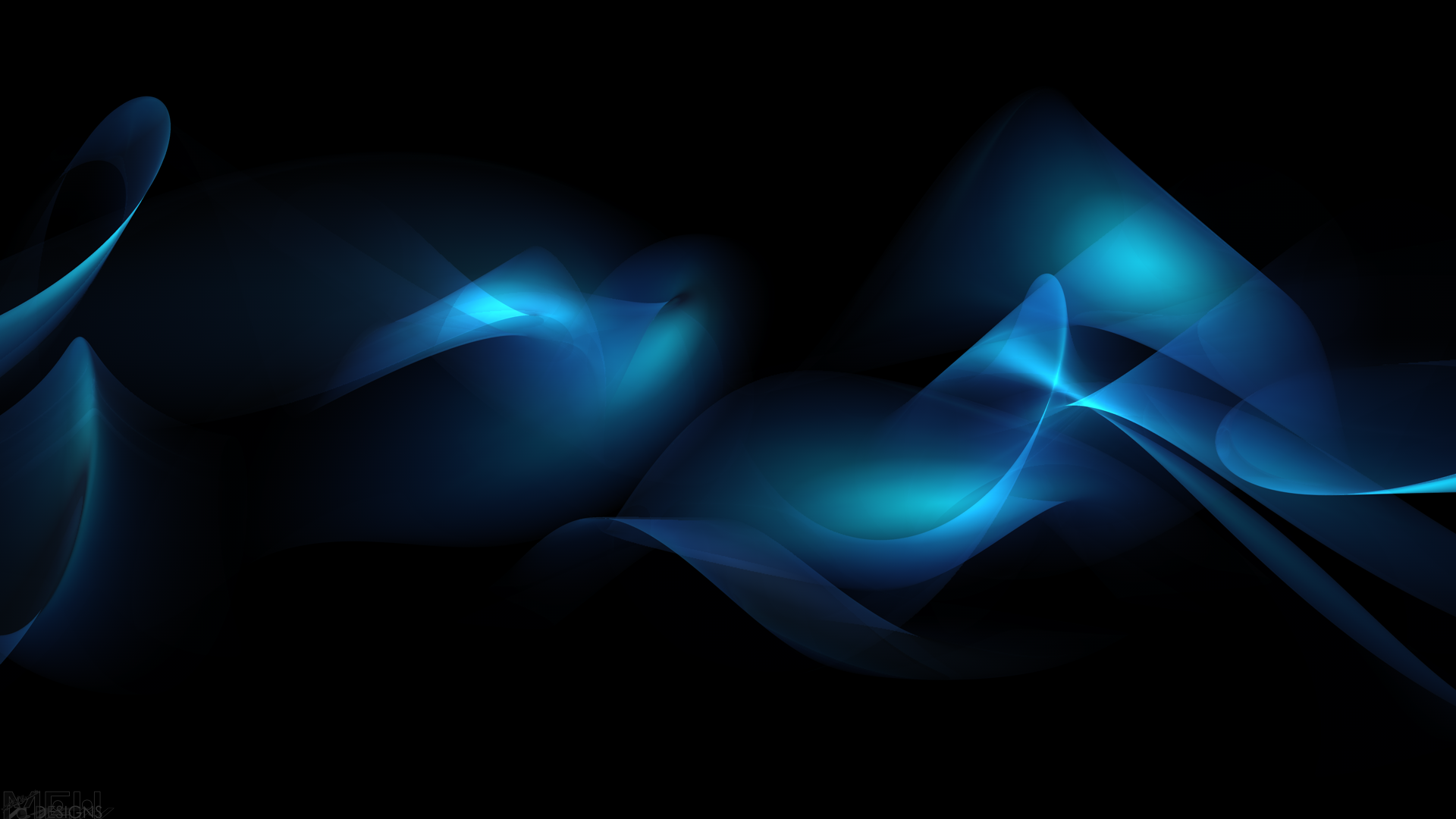 Ephesians 2
…the barrier and the blessing
The Blessing:
Ephesians 2:4 – “BUT GOD, being rich in mercy, because of His great love with which He loved us…”
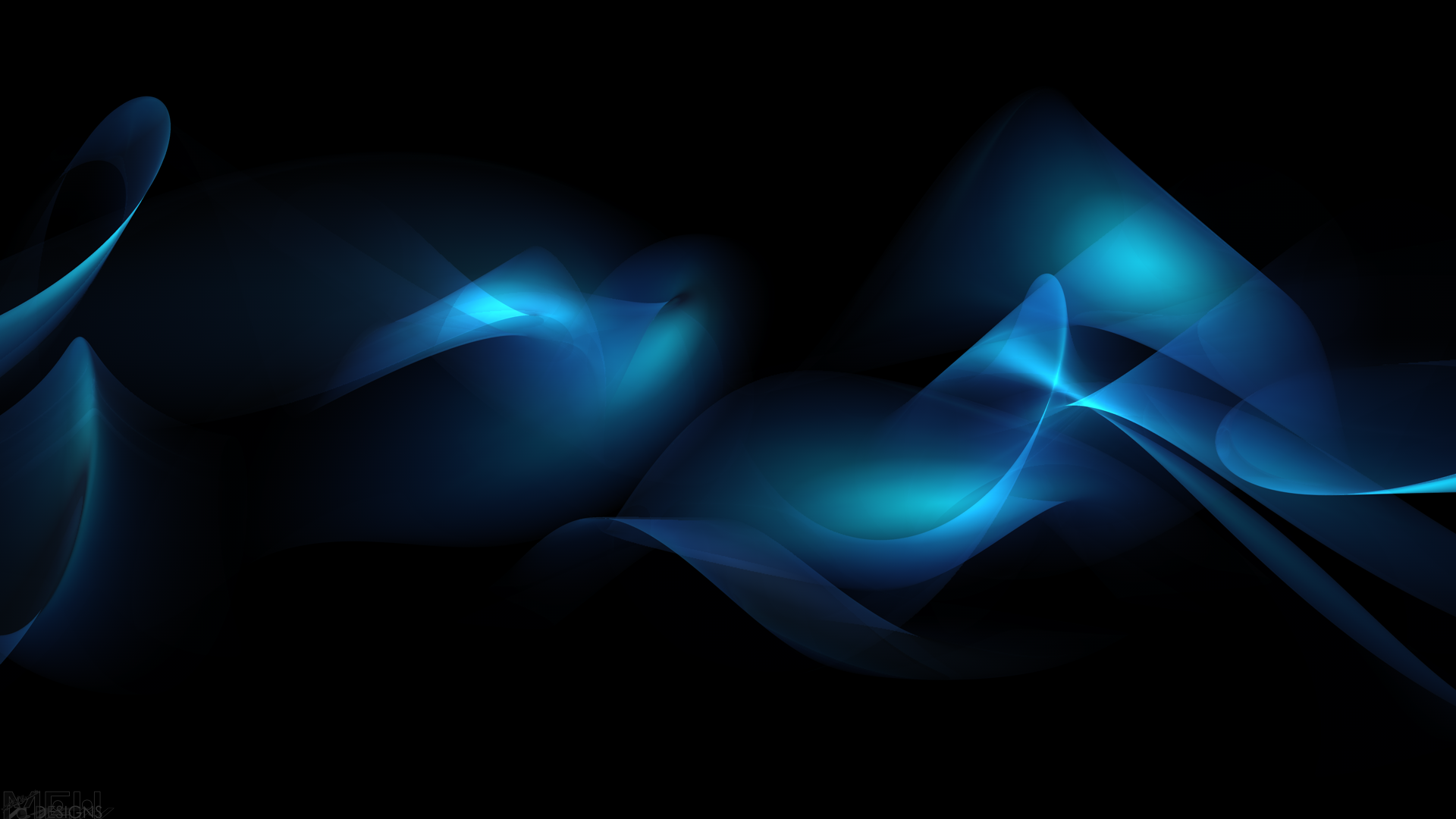 Ephesians 2:19-22
“19…but you are FELLOW CITIZENS with the saints, and are of GOD’S HOUSEHOLD, 20 having been built on the foundation of the apostles and prophets, Christ Jesus Himself being the corner stone, 21 in whom the whole BUILDING, being fitted together, is growing into a HOLY TEMPLE in the Lord, 22 in whom you also are being built together into a DWELLING OF GOD in the Spirit.”
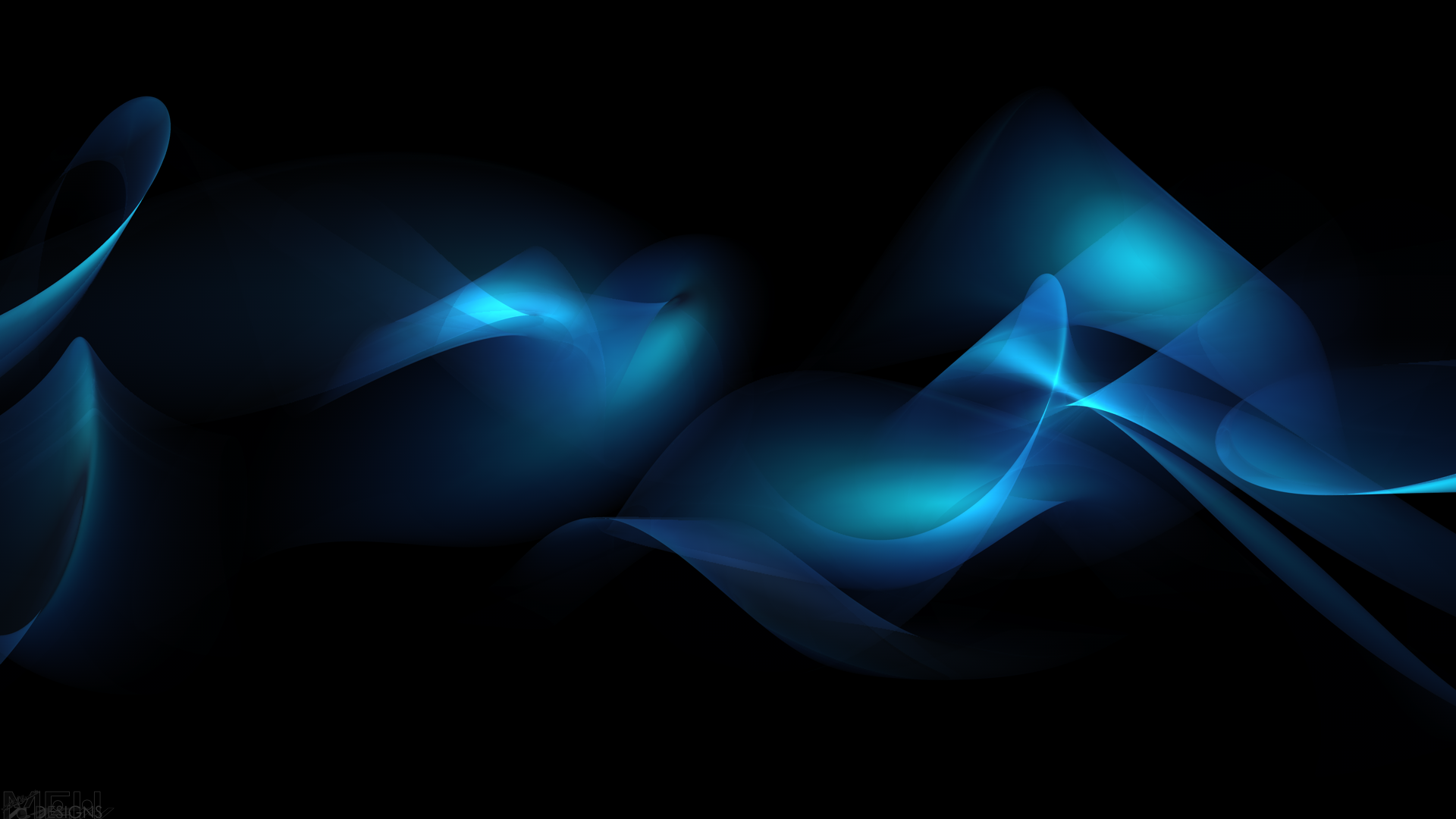 Ephesians 3:8-11
“8 To me, the very least of all saints, this grace was given, to preach to the Gentiles the unfathomable riches of Christ, 9 and to bring to light what is the administration of the mystery which for ages has been hidden in God who created all things; 10 so that the manifold wisdom of God might now be made known through THE CHURCH to the rulers and the authorities in the heavenly places. 11 This was in accordance with the eternal purpose which He carried out in Christ Jesus our Lord…
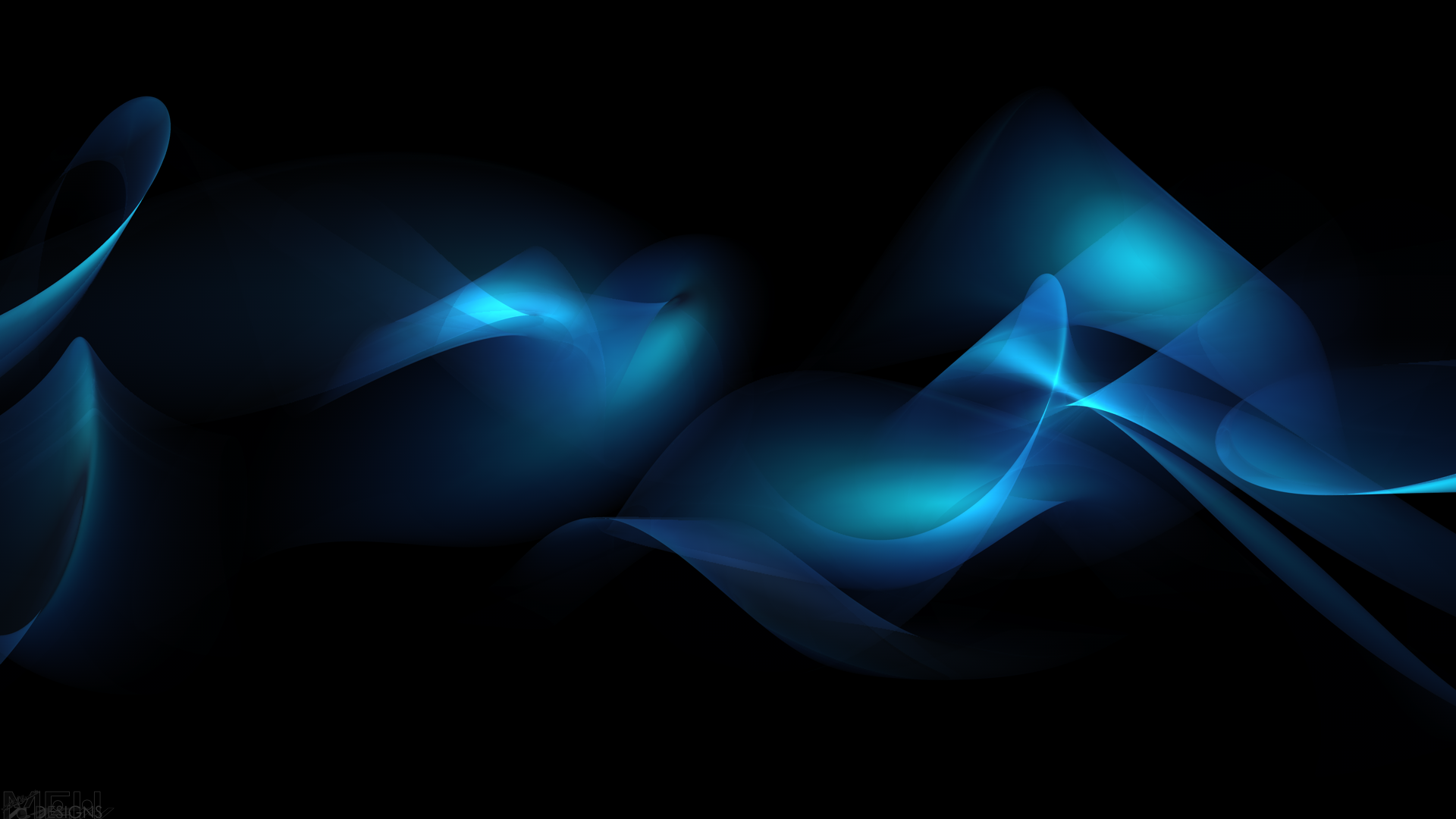 Ephesians 3:8-11
20 Now to Him who is able to do far more abundantly beyond all that we ask or think, according to the power that works within us, 21 to Him be the glory in THE CHURCH and in CHRIST JESUS to all generations forever and ever. Amen.
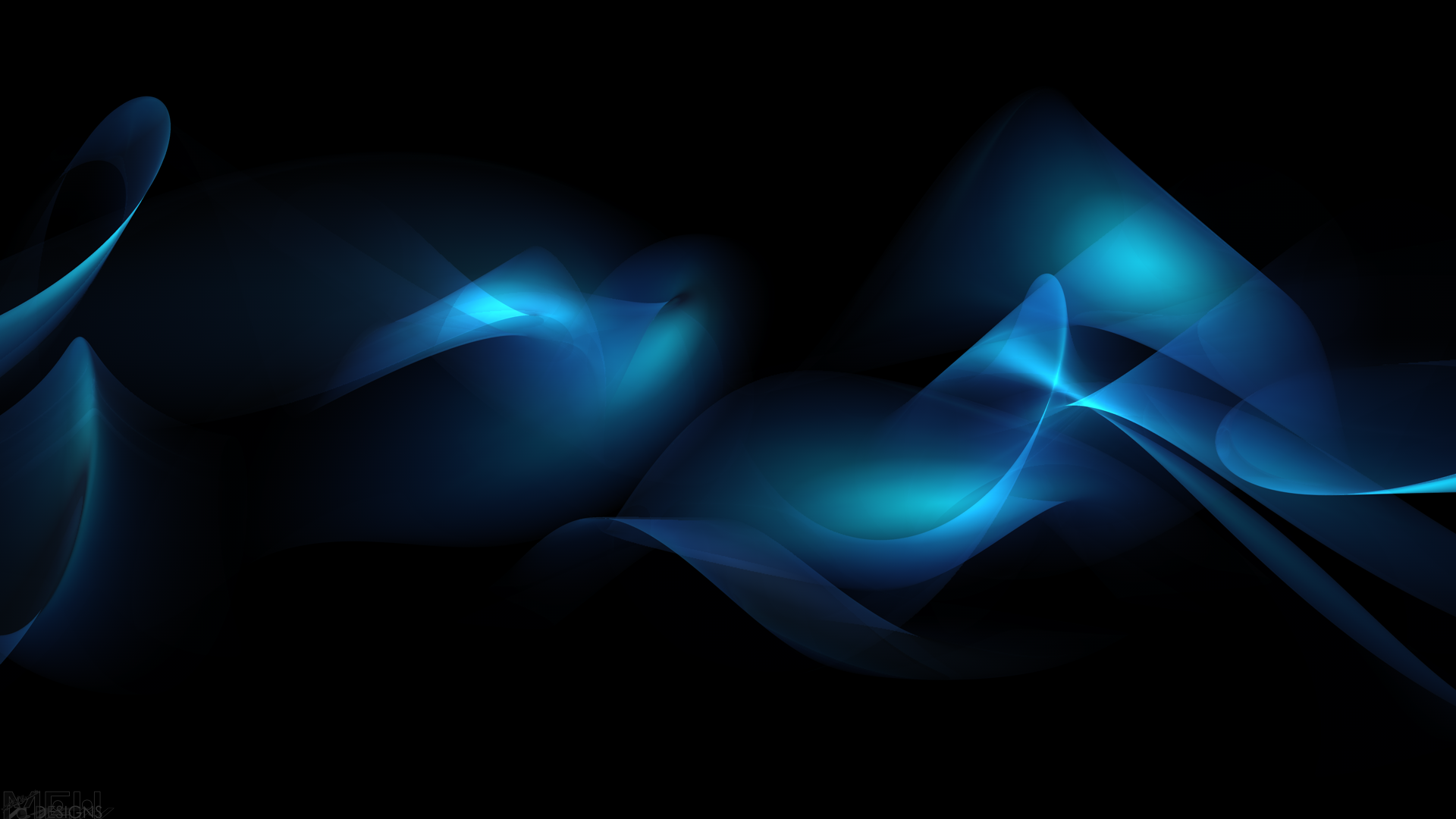 Why doesn’t Paul stop at Ephesians 3?
For the believer, doctrine ALWAYS has 
logical and practical consequences. 

Your doctrine is to affect your morality.  

What is morality?  
It is the way in which you determine 
to live out your life.
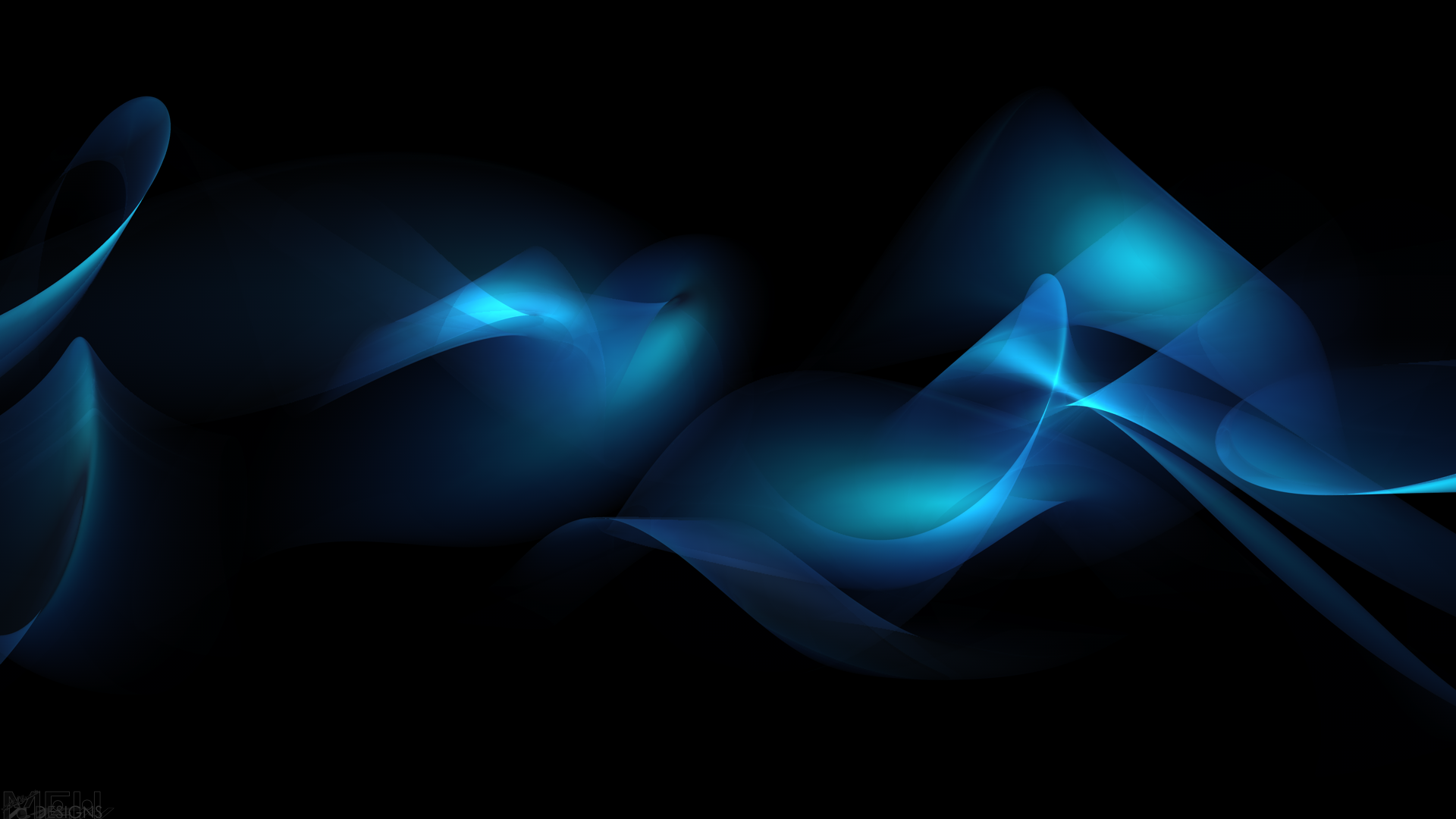 Morality (Christian)
It is based upon doctrine (what you believe).
It is made possible only by God at work in us.
It  must be exhorted and explained regularly.
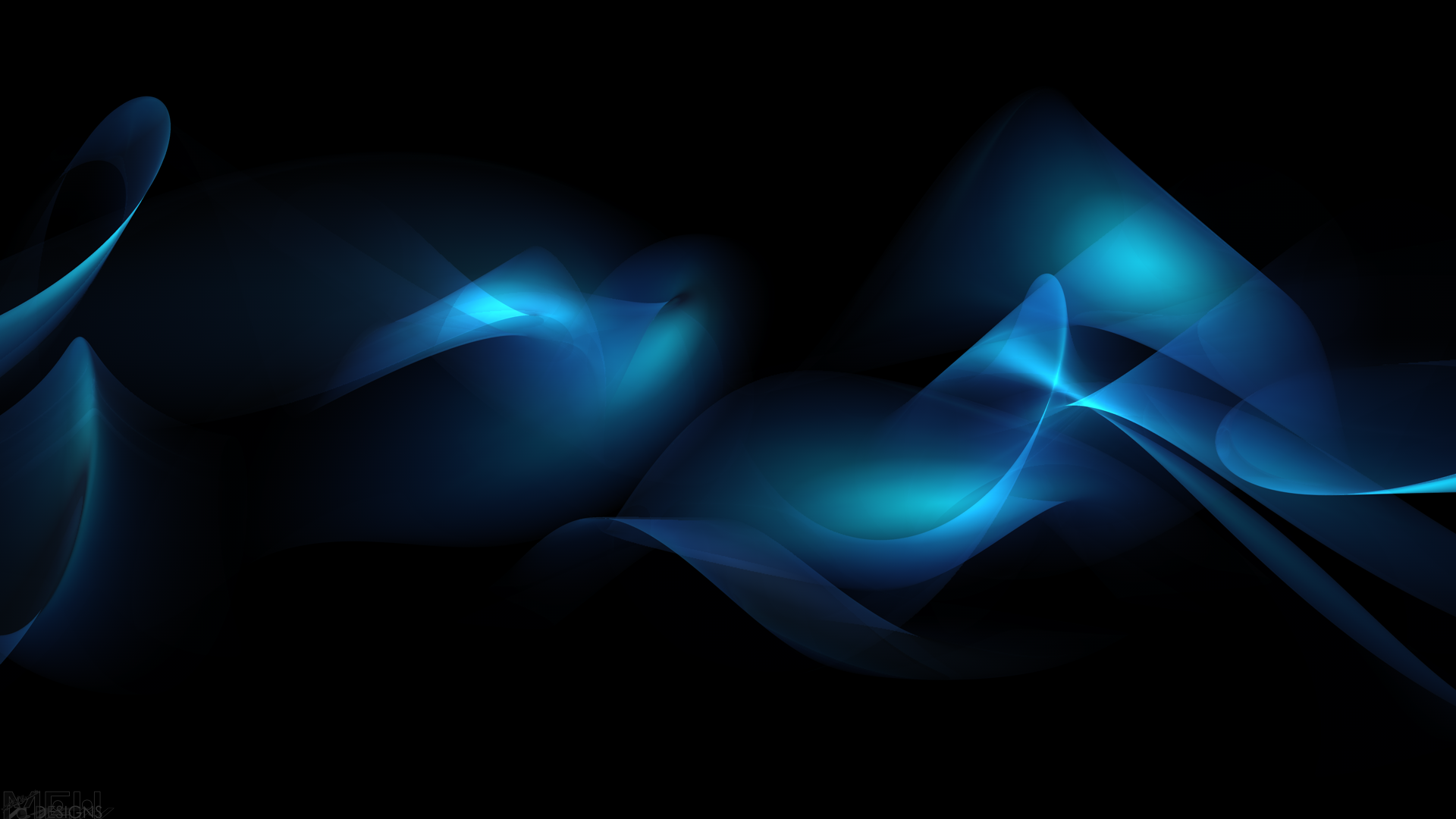 Salvation
We have been saved from the POWER of sin (justification)
We are being saved from the PRACTICE of sin (sanctification)
We will be save from the PRESENCE of sin (glorification)
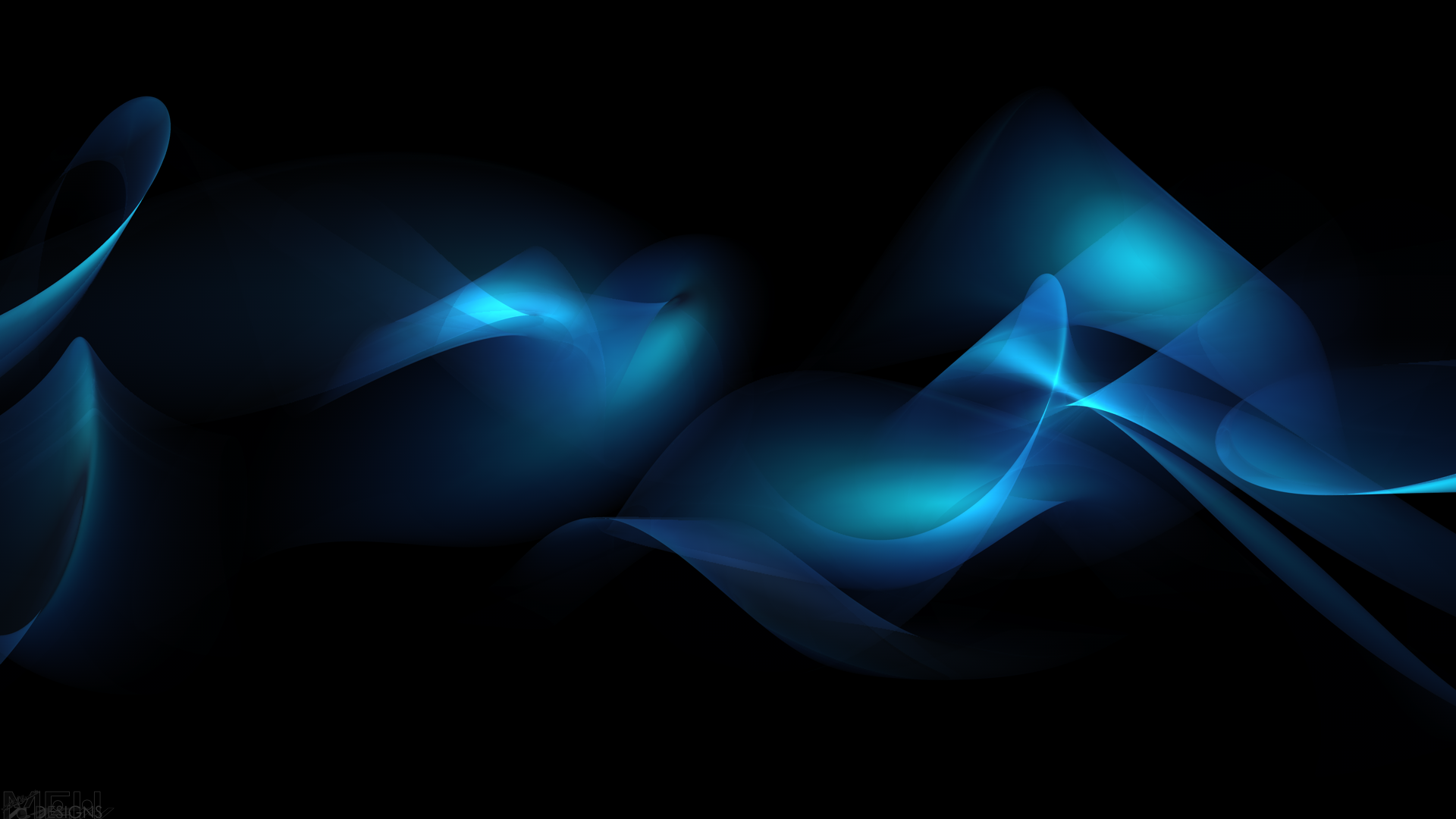 Galatians 2:20
I have been crucified with Christ; and it is no longer I who live, but Christ lives in me; and the life which I now live in the flesh I live by faith in the Son of God, who loved me and gave Himself up for me.
Even as Jesus selflessly died for our sin; we are to die to sin and to sinful self.
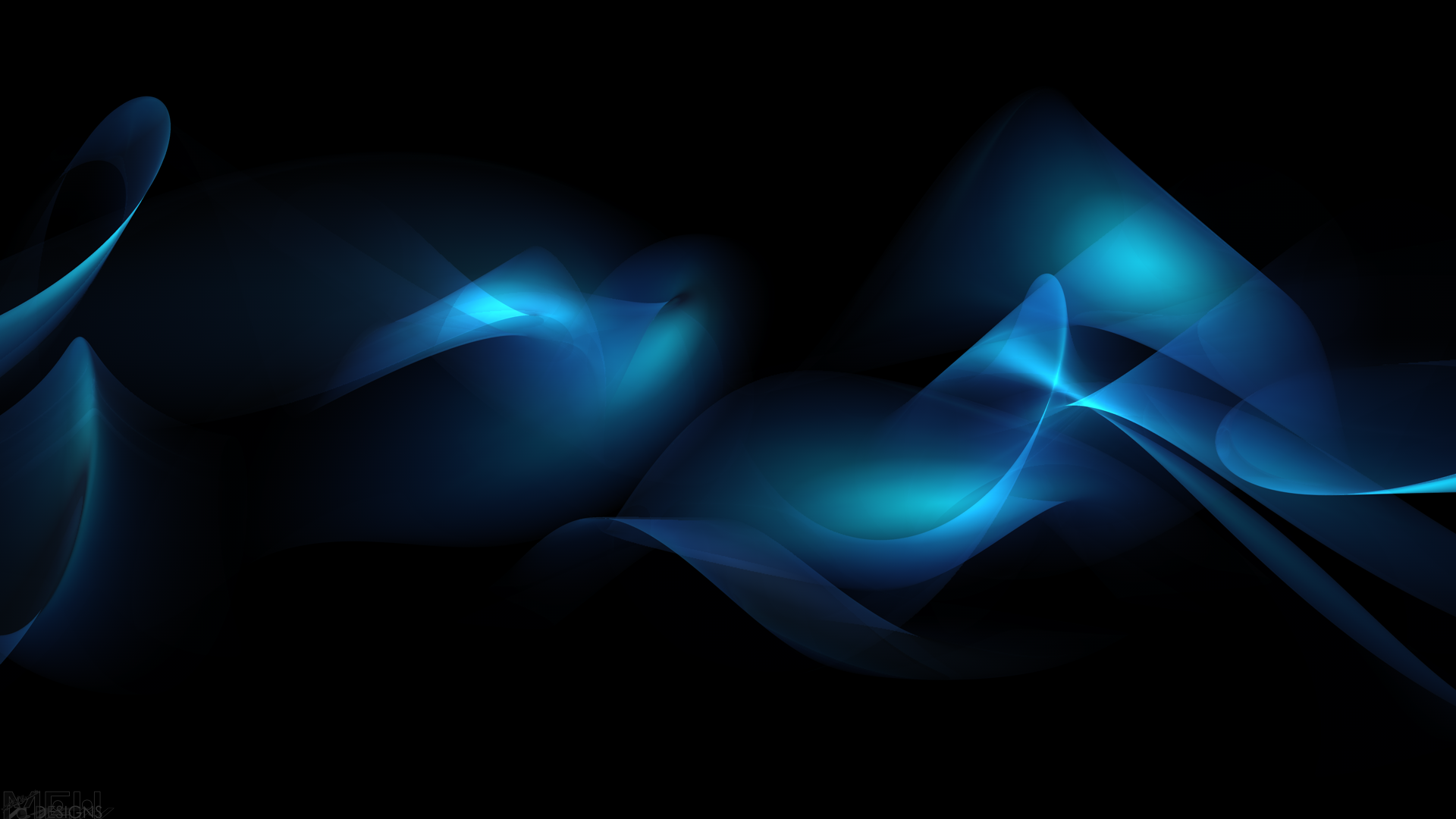 Thought
Every moment we find ourselves on this side of glory is an exercise in which we seek to take every thought captive and make it obedient to Christ; to turn our eyes to Christ and strive to live in active dependence upon the God who saves.
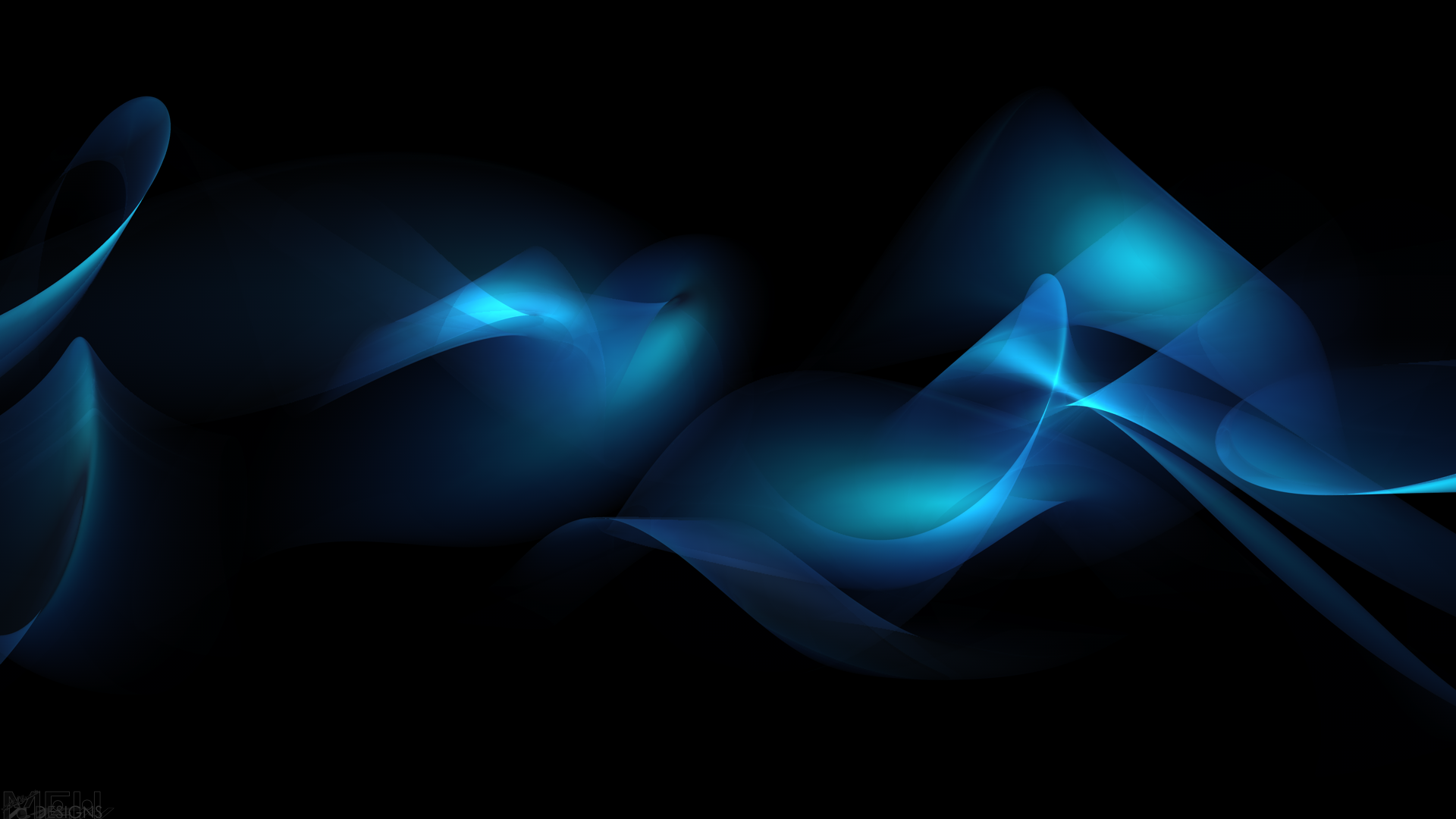 Ephesians 4 and 5
Ephesians 4:1-16 “How are we to live within the body of Christ?
We are to be humble towards one another; seeking to build one another up by use of the spiritual gifts given us by the Holy Spirit.
Ephesians 4:17-5:17 “Does how I live my life really matter?
YES – it has implications for you and for the church!
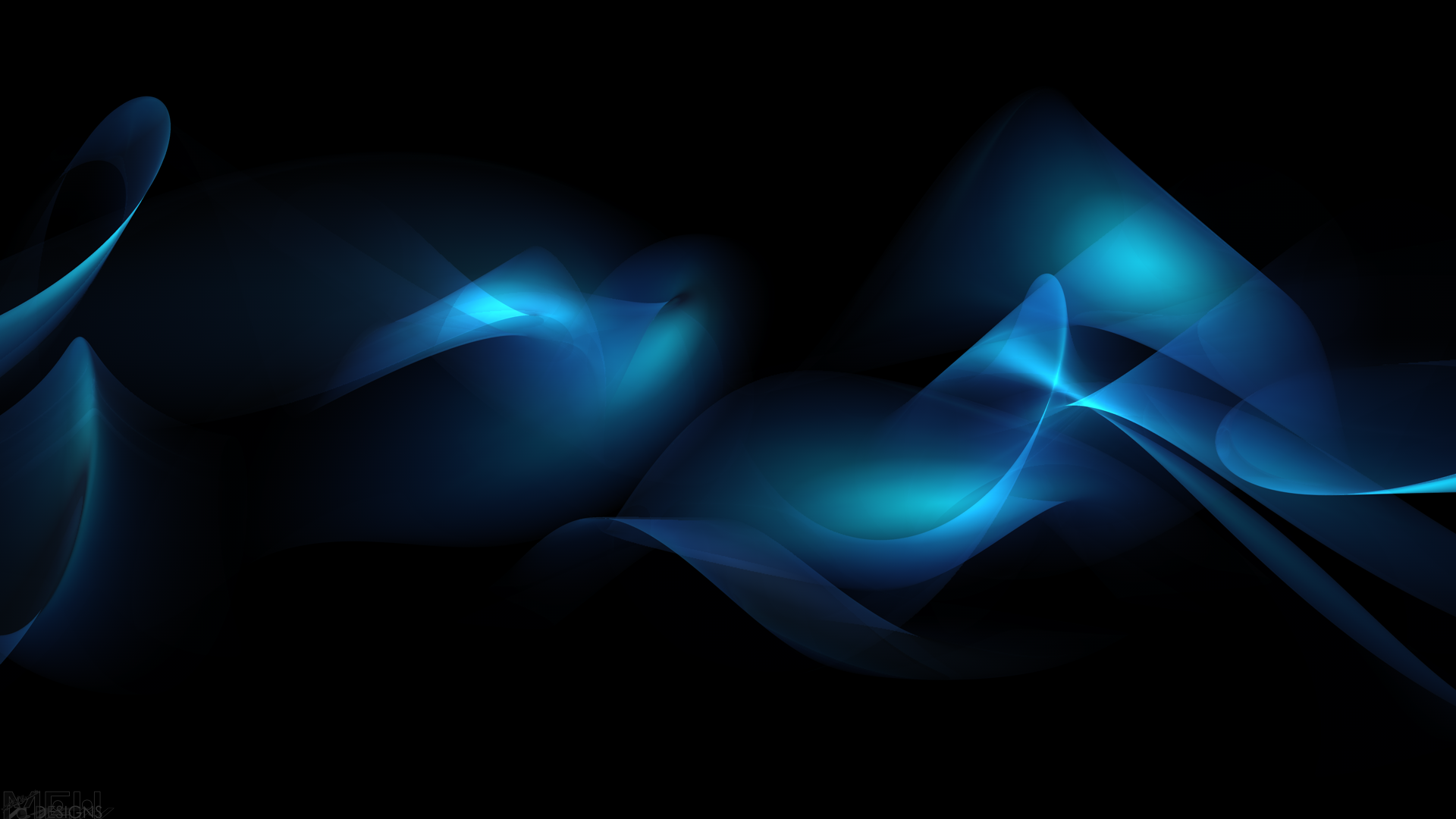 Ephesians 4 and 5
Ephesians 5:18-21 “How can I do any of the things expected of me in the Church?
Only by the Spirit of God; 
being filled with the power of God’s Spirit
Ephesians 5:22-6:9 “Where am I to see this working of the Spirit reveal my relationship with Christ?
Everywhere, but most especially in marriage, in family and in work relationships
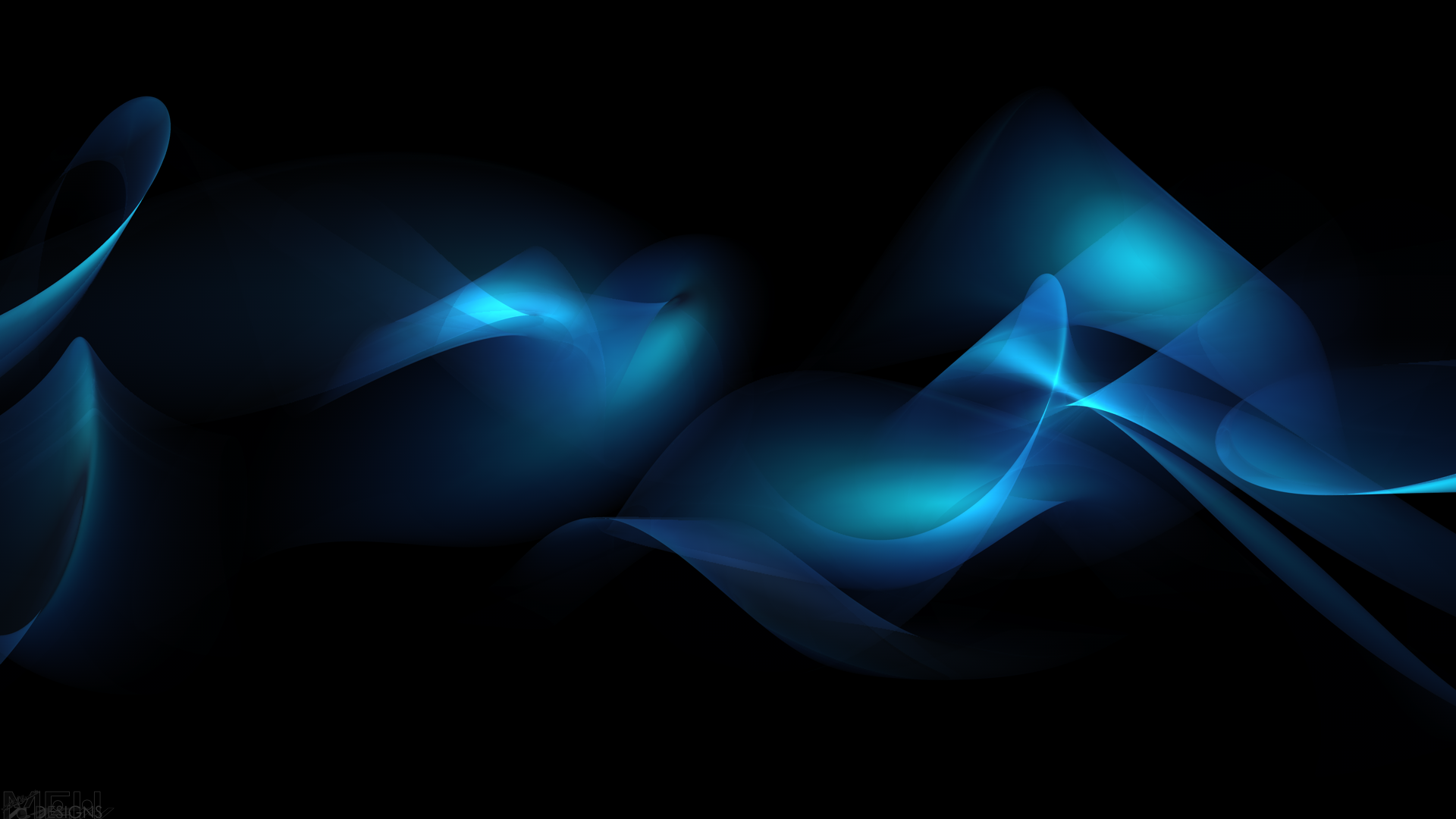 Ephesians 5:27
that [Christ] might present to Himself the church [glorious], having no spot or wrinkle or any such thing; but that she would be holy and blameless.
Ephesians 1:4 …just as He chose us in Him before the foundation of the world, that we would be holy and blameless before Him.
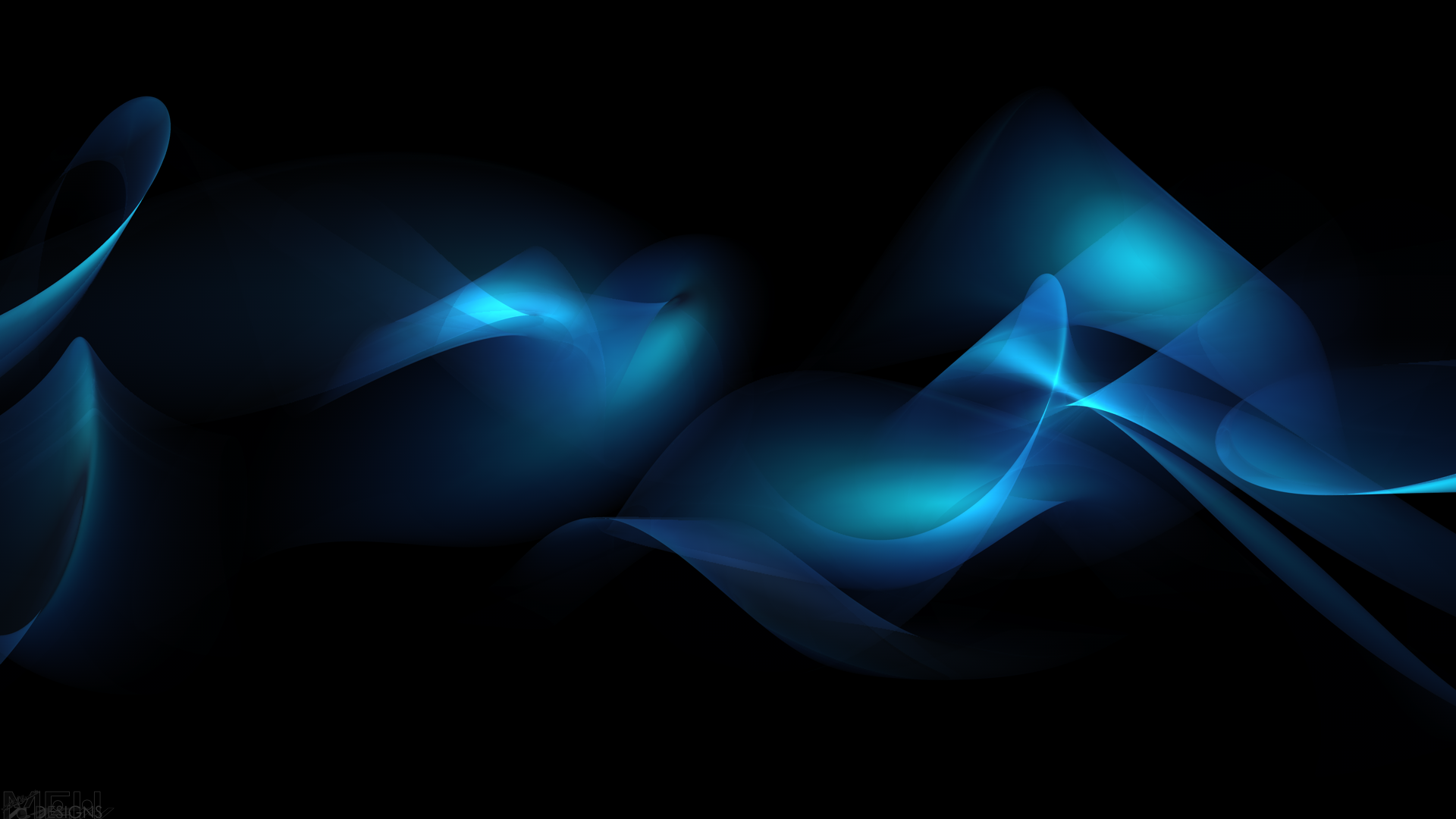 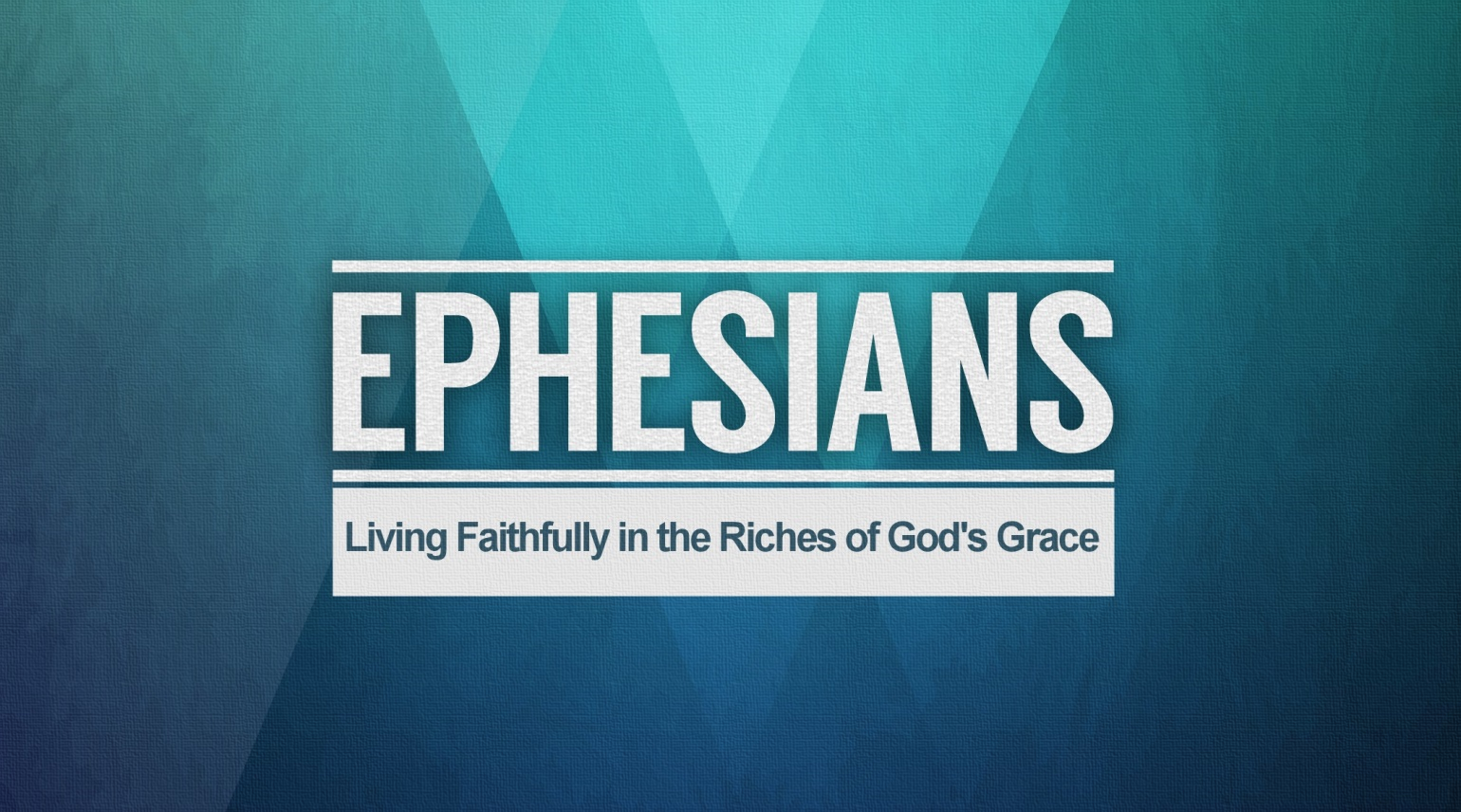